Мадэляванне ўрокаў беларускай мовы і літаратуры з выкарыстаннем ІКТ
Падрыхтавала 
настаўнік беларускай мовы і літаратуры 
дзяржаўнай установы адукацыі 
“Сярэдняя школа № 6 г. Мазыра” 
Місевіч Т.А.
21 стагоддзе – гэта стагоддзе інфармацыйна - камунікатыўных тэхналогій і інфармацыйнай цывілізацыі. У наш час дастаткова востра адчуваецца патрэба сучаснага грамадства ў выпускніках школы, накіраваных на самаразвіццё і самарэалізацыю, якія ўмеюць аперыраваць атрыманымі ведамі, валодаюць развітымі пазнавальнымі запатрабаваннямі, уменнем арыентавацца ў сучасным інфармацыйным асяроддзі, прадуктыўна працаваць, эфектыўна супрацоўнічаць, адэкватна ацэньваць сябе і свае дасягненні, а таксама ў выпускніках, гатовых да самастойнага жыццёвага выбару.
Перспектывы выкарыстання інфармацыйных тэхналогій на ўроках вельмі разнастайныя і бязмежныя. Інфармацыйна-камунікатыўныя тэхналогіі  - тэхналогіі будучыні. Яны будуць змяняцца, пашырацца, паглыбляцца, мадэрнізавацца, але застануцца ў школе назаўжды. На сённяшні дзень пашырэнне інфармацыйнай прасторы - асноўная тэндэнцыя развіцця грамадства, якая адпавядае сацыяльнай замове. Таму неабходна пастаянная мадэрнізацыя і пошук найбольш эфектыўных метадаў работы ў адукацыі. Выкарыстанне інфармацыйна-камунікатыўных тэхналогій адпавядае дадзеным патрабаванням
Выкарыстанне інтэрактыўна-камунікатыўных тэхналогій (ІКТ) на ўроках паказвае практычную накіраванасць навучання беларускай мове і літаратуры. Распрацоўка і прымяненне на ўроках інтэрактыўных заданняў і практыкаванняў з’яўляецца адным з дзейсных метадаў, які актывізуе працэс пазнання. Ствараецца станоўчая матывацыя на працэс навучання беларускай мове і літаратуры, у вучняў павышаецца зацікаўленасць у вывучэнні прадмета. Сувязь тэарэтычных ведаў па беларускай мове і практыка ў Інтэрнэт-асяроддзі дапамагае не толькі матэрыялізаваць веды школьнікаў, але і дапамагчы вучням зразумець жыццёвую неабходнасць набываемых ведаў.
Нарматыўная прававая база 
працэсу інфарматызацыі
Інструктыўна-метадычнае пісьмо Міністэрства адукацыі Рэспублікі Беларусь па выкарыстанні інфармацыйна-камунікацыйных тэхналогій і электронных сродкаў навучання ў адукацыйным працэсе, размешчанае на афіцыйным сайце Міністэрства адукацыі (http://edu.gov.by/)
Класіфікацыя электронных сродкаў навучання па метадычным прызначэнні, па форме рэалізацыі. 
Агульнадыдактыныя патрабаванні, якім павінны адпавядаць ЭСН, якія выкарыстоўваюцца ў адукацыйным працэсе. 
Асаблівасці правядзення ўрока з выкарыстаннем ІКТ. 
Варыянты правядзення ўрока з ІКТ-падтрымкай. 
Асноўныя этапы навучальных заняткаў з выкарыстаннем ІКТ. 
Выкарыстанне ІКТ у пазаўрочнай дзейнасці. 
Гігіенічныя патрабаванні да арганізацыі адукацыйнага працэсу. 
 Рэкамендацыі па эфектыўным выкарыстанні ЭСН.
Узровень інфармацыйна-камунікацыйнай кампетэнтнасці настаўніка вызначаецца:
ведамі аб інфармацыйных працэсах, мадэлях і тэхналогіях;
уменнем выкарыстоўваць сучасныя сродкі ІКТ у прафесійнай дзейнасці.
уменнямі і навыкамі прымянення сродкаў і метадаў апрацоўкі і аналізу інфармацыі ў розных відах дзейнасці;
Спектр выкарыстання ІКТ:
урочная дзейнасць
выхаваўчая дзейнасць
пазаўрочная дзейнасць
вывучэнне магчымасцей прымянення камп’ютарных тэхналогій на ўроках беларускай мовы і літаратуры
работа з метадычнай і навуковай літаратурай па выкарыстанні інавацыйных тэхналогій.
Этап падрыхтоўкі :
Прымяненне камп’ютара на вучэбных занятках:
камп’ютарная  лекцыя; 
практычныя  заняткі:  выкананне  вучнямітрэніровачных  практыкаванняў,  у  тым  ліку  з прымяненнем  тэкставага  рэдактара;
тэсціраванне:  арганізацыя  кантролю,  самакантролю,якія  дазваляюць  праводзіць  карэкцыю  ведаў  іўменняў школьнікаў;
дэманстрацыя  мультымедыйных  прэзентацый  даўрокаў .
Каляровыя малюнкі і фота-падручнікі і метадычныя дапаможнікі;
Слайд-шоў–ілюстрацыі;
3d малюнкі і мадэлі;
 Анімацыі–кароткія “ажыўшыя малюнкі”;
Інтэрактыўныя мадэлі –анімацыі;
 Інтэрактыўныя малюнкі;
Дапаможны матэрыял;
Заданні з выбарам адказу.
Асобныя формы прымянення інфармацый-ных тэхналогій на вучэбных занятках:
Магчымасці прымянення інфармацыйных тэхналогіяй на кожным этапе ўрока
АРГАНІЗАЦЫЯ ПАЧАТКУ ЎРОКА, ПРАВЕРКА ВЫКАНАННЯ ДАМАШНЯГА ЗАДАННЯ
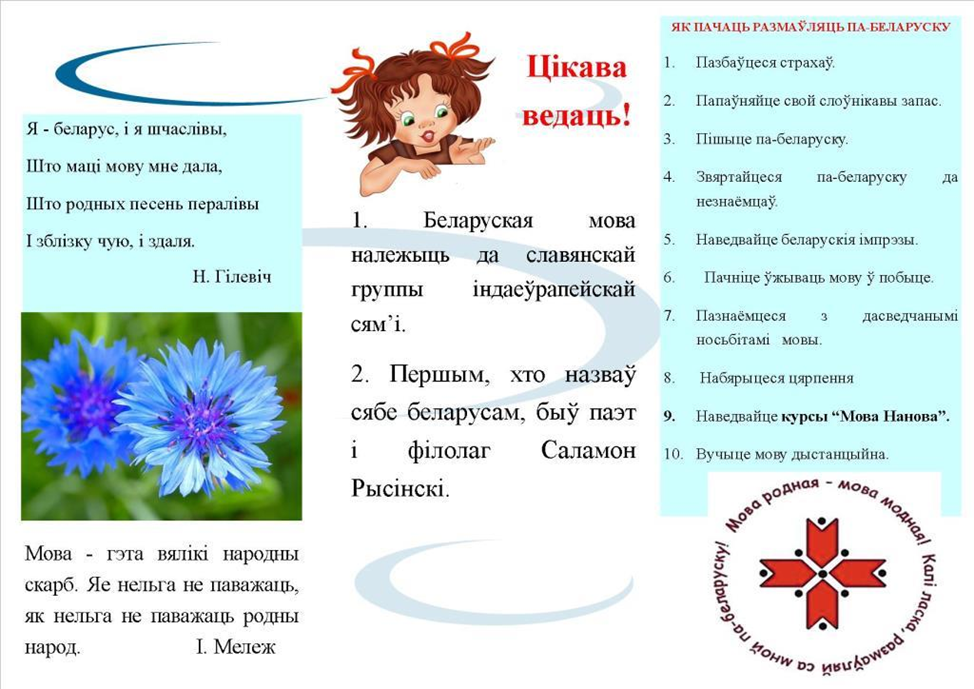 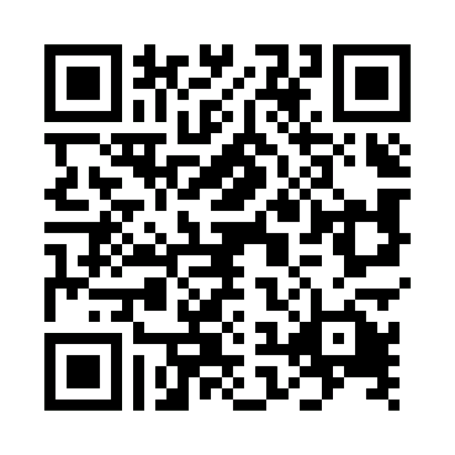 ЗАСВАЕННЕ НОВЫХ ВЕДАЎ І СПОСАБАЎ ДЗЕЯННЯ, ПЕРШАСНАЯ ПРАВЕРКА РАЗУМЕННЯСуаднясіце пункты правіла з прыкладам
ЗАМАЦАВАННЕ ВЕДАЎ І СПОСАБАЎ ДЗЕЯННЯЎ
Спішыце, устаўляючы прапушчаныя літары, раскрываючы дужкі і расстаўляючы знакі прыпынку:
I варыянт
Васіль а...чуваў што (з)заду стаіць маці пазірае (у)след ласкавая і гордая і ад гэтага ў руках сілы быццам большала.
II варыянт
(Па)абапал вузкага гасцінца зарос..ага мя...кай мураўкай ляжала (не)агляднае поле залацістага жыта.
ПРАВЯРАЕМ:
I варыянт
Васіль адчуваў, што ззаду стаіць маці, пазірае ўслед, ласкавая і гордая, і ад гэтага ў руках і нагах сілы быццам большала
II варыянт
Паабапал вузкага гасцінца, заросшага мяккай мураўкай, ляжала неагляднае поле залацістага жыта.
СКЛАД СЛОВА
ШТО ВЫВУЧЫЛІ НА ЎРОКУ ?
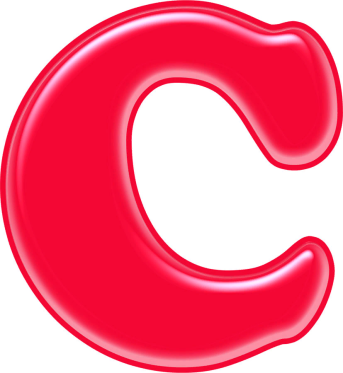 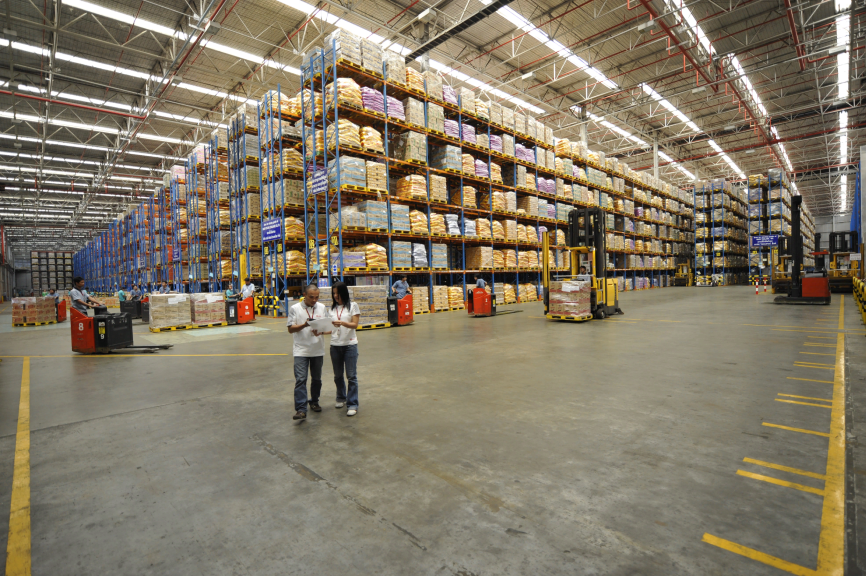 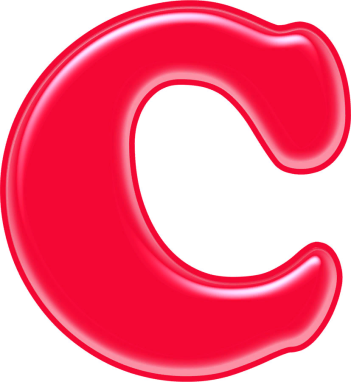 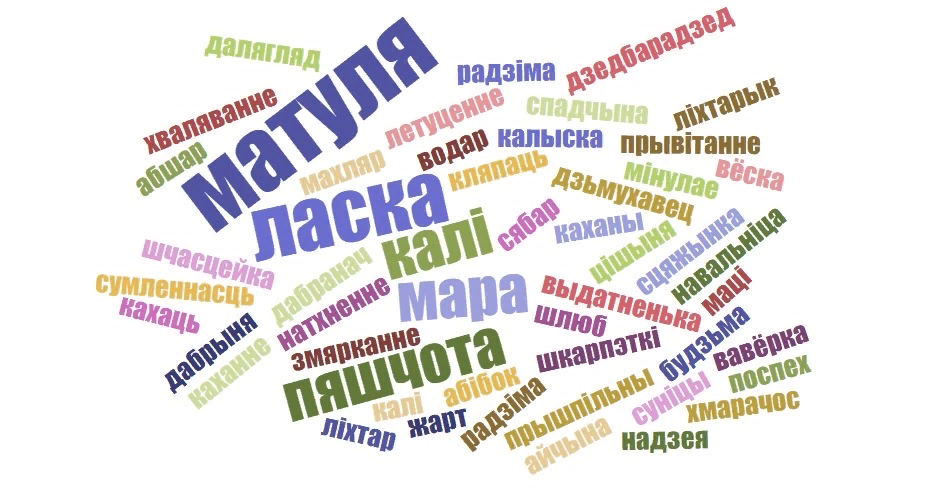 МАРФЕМА
ЯК НАЗЫВАЕЦЦА НАЙМЕНШАЯ ЧАСТКА СЛОВА?
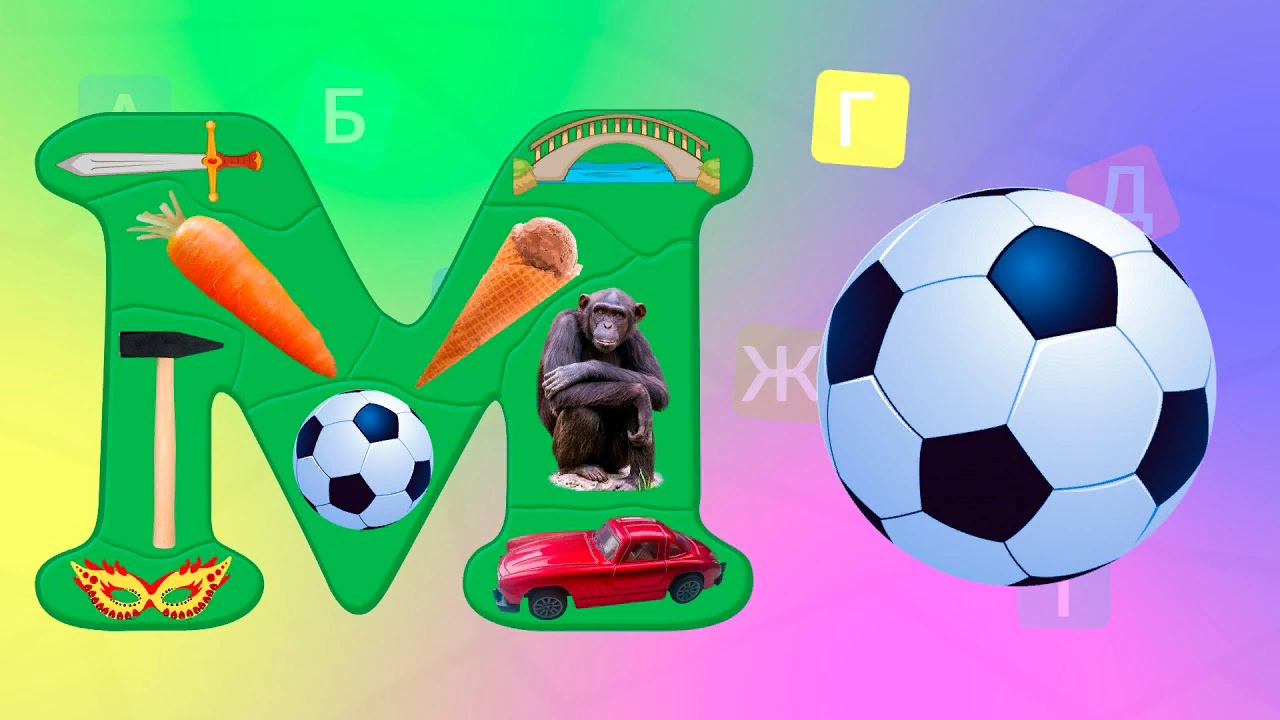 ПРЫСТАЎКА
СУФІКС
ЯКІЯ МАРФЕМЫ СЛУЖАЦЬ ДЛЯ ЎТВАРЭННЯ НОВЫХ СЛОЎ
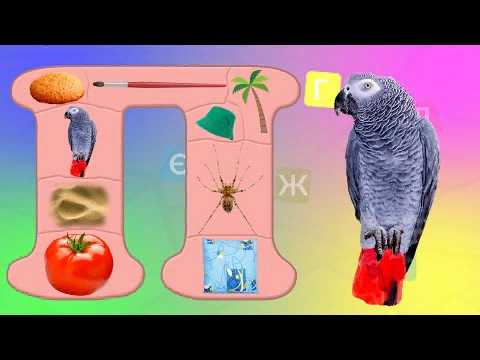 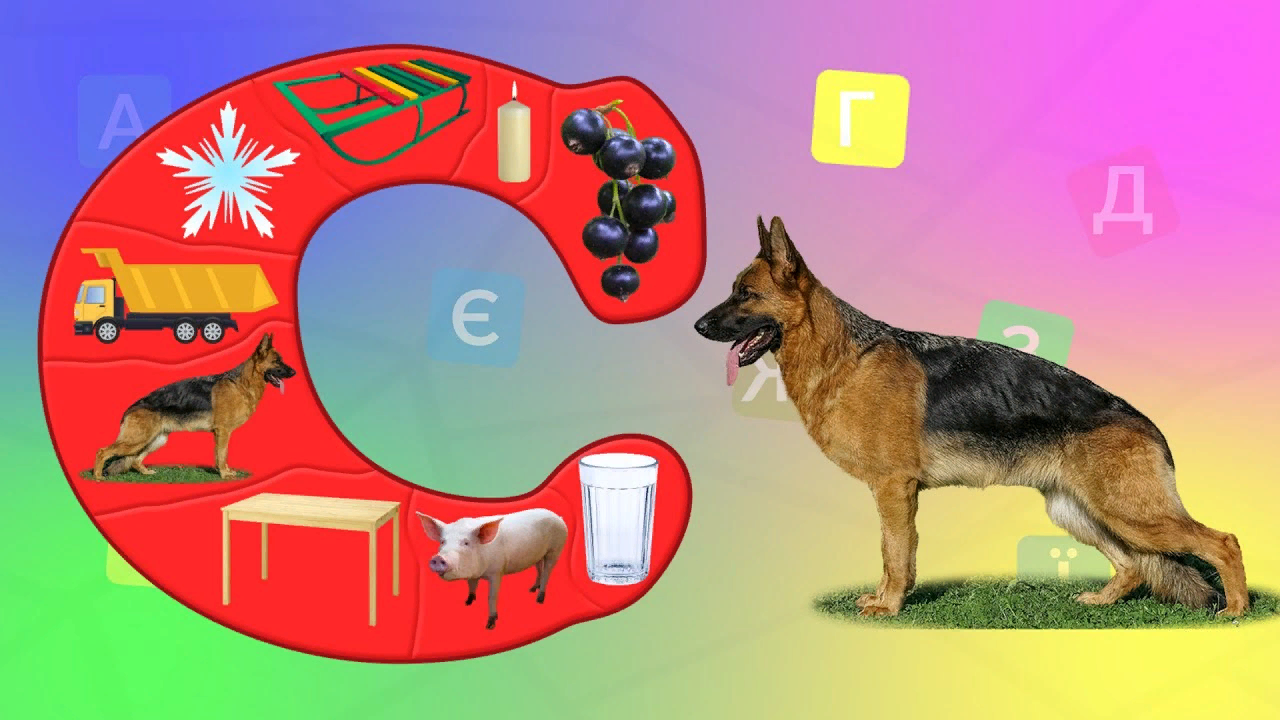 КОРАНЬ
ШТО АБ’ЯДНОЎВАЕ РОДНАСНЫЯ СЛОВЫ
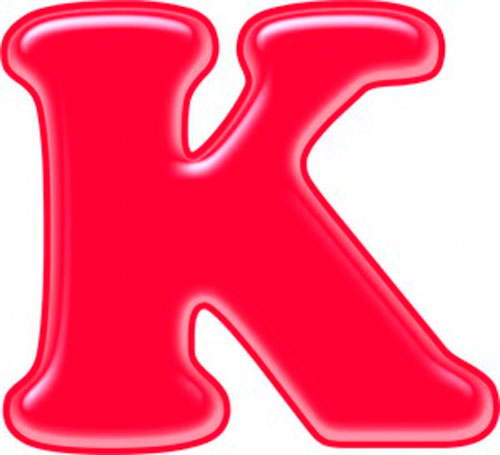 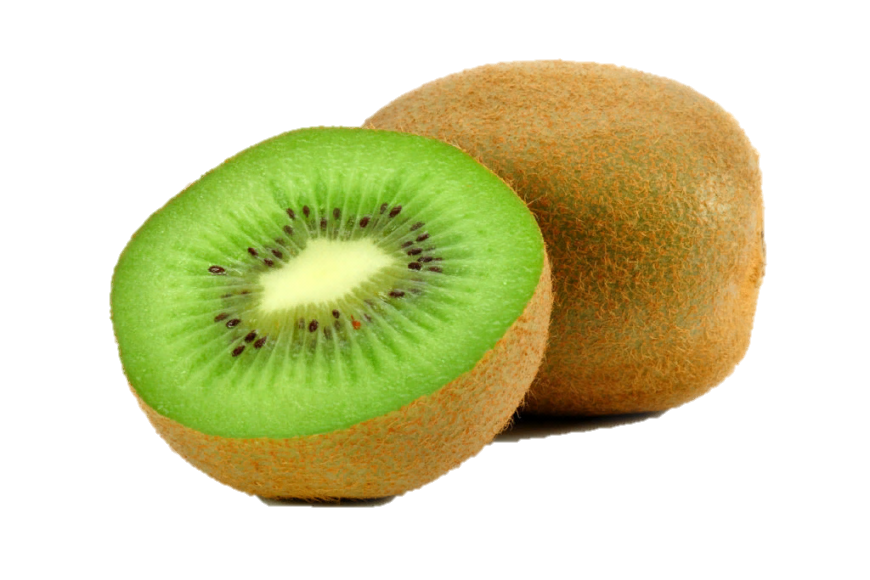 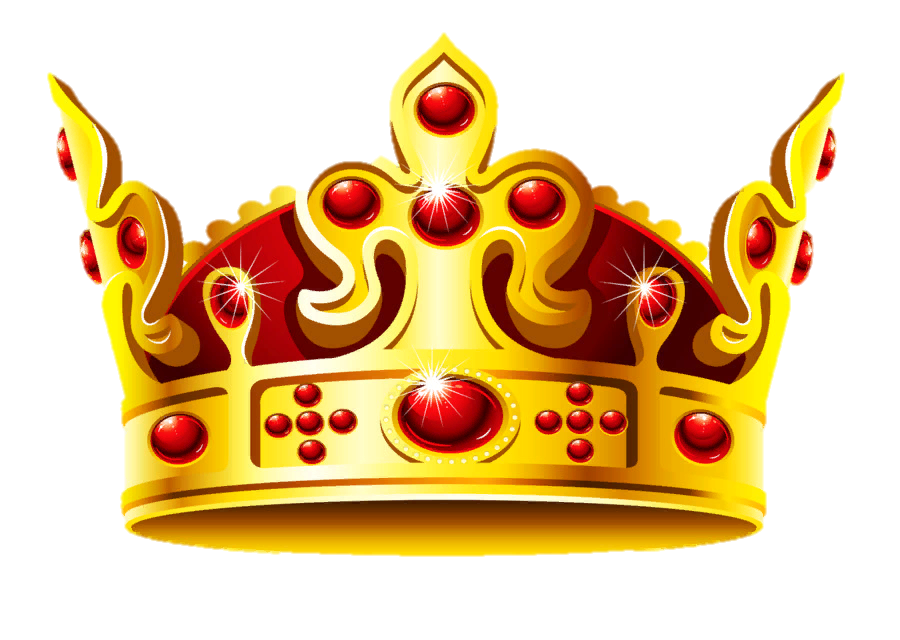 АСНОВА
ШТО НЕ З’ЯЎЛЯЕЦЦА МАРФЕМАЙ
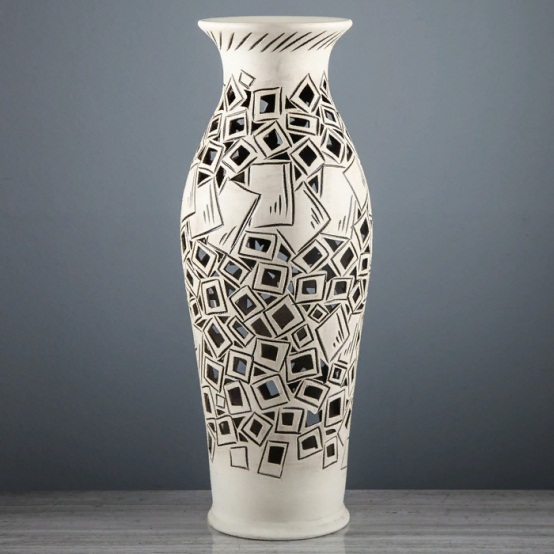 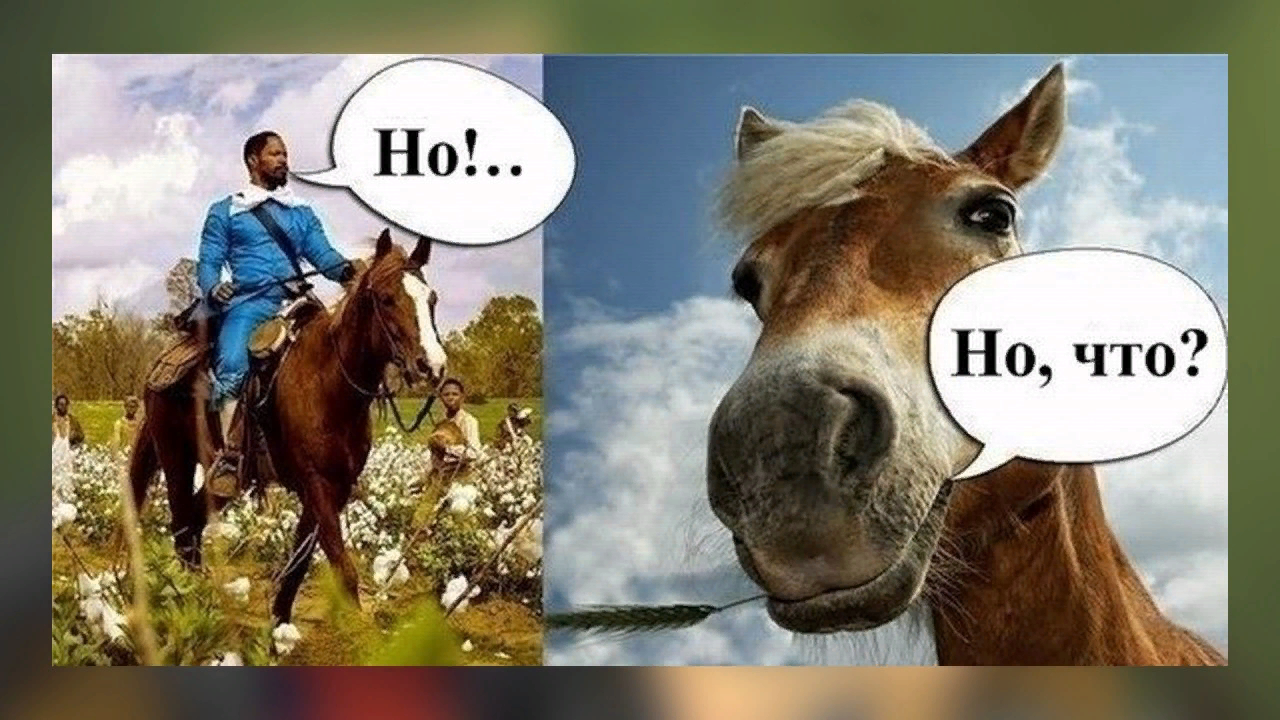 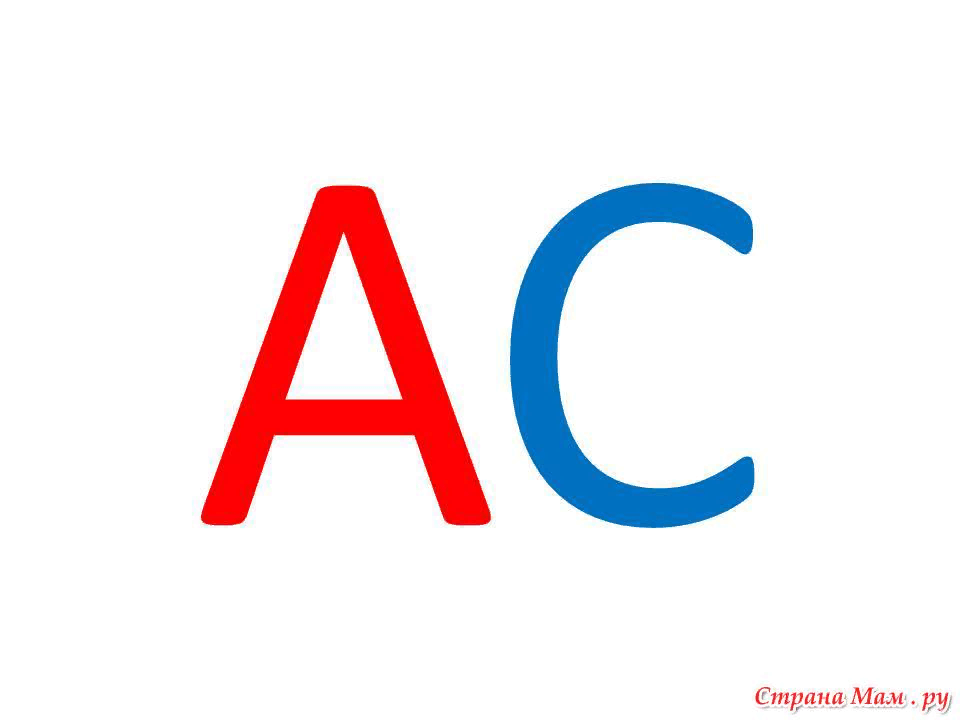 АБАГУЛЬНЕННЕ І СІСТЭМАТЫЗАЦЫЯ ВЕДАЎ
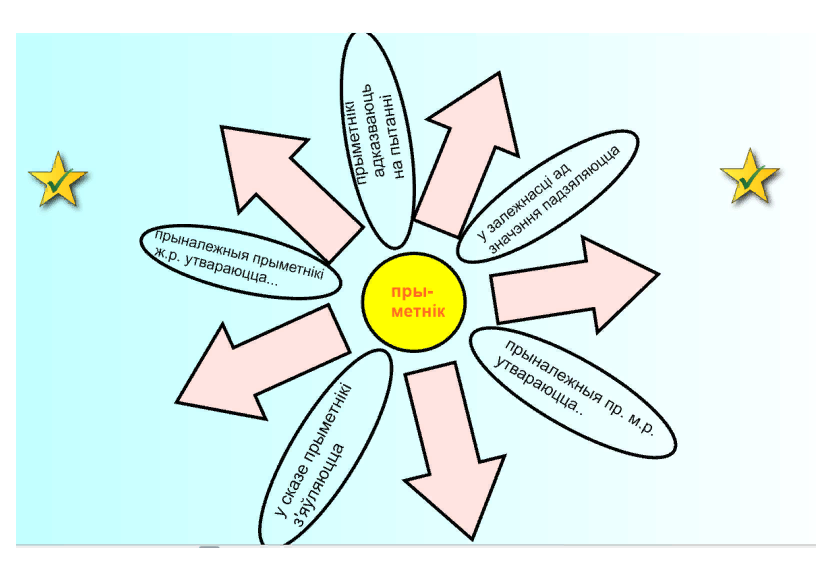 Карысныя сайты:
віртуальны кабінет беларускай мовы і літаратуры (http://belkabinet.by/) - інфармацыйна-метадычны партал для настаўнікаў (http://nastaunik.info/) - сайт «Як жыць – дык жыць для Беларусі...» настаўніка беларускай мовы і літаратуры Алены Генадзьеўны Мігаль (http://migalayte.ucoz.ru/) раздзеламі:                                                                              «Інтэрактыўная дошка»                                                                              «Усё пра даследчую дзейнасць»                                                                              «Метадычны куфэрак»                                                                              «Словы пра творцаў»                                                                               «Моўныя залацінкі»                                                                               «Алімпіядныя заданні»                                                                               «Шаблоны для прэзентацый»(http://aacenka.by/)- сайт «Актыўная ацэнка» (інавацыйная сістэма навучання)
Карысныя рэсурсы   беларуска-рускамоўных сайтаў:
http://www.slounik.org/ (электронная энцыклапедыя, слоўнікі), www.kniha.by (творы мастацкай літаратуры), http://kazka.at.tut.by/ (Казачнік by), http://natlib.org.by (сайт Нацыянальнай бібліятэкі), http://literatura.at.tut.by (партал беларускай літаратуры), http://globus.tut.by (помнікі архітэктуры Беларусі), http://litmuseums.iatp.by/ (Літаратурныя музеі Беларусі), www.kupala-theatre.by (Нацыянальны акадэмічны тэатр імя Я.Купалы), www.bas-net.by/ (Нацыянальная акадэмія навук РБ), www.lim.by (газета “Літаратура і мастацтва”)
Інтэрнет-сайты для падрыхтоўкі 
да ЦТ
https://adukar.by/ct-online (онлайн тренажёр для самостоятельной подготовки к централизованному тестированию, тесты по содержанию и сложности аналогичны тем, что даются на тестировании)
http://testy.by/quiz (простой в использовании сайт для онлайн подготовки к ЦТ)
https://ct-online.by /(онлайн платформа для подготовки к ЦТ  в Беларуси)
http://vedy.by /(интернет-ресурс для комплексной интерактивной подготовки к централизованному тестированию и экзаменам)
http://www.testirovanie.org/testy/index.php (сайт централизованного тестирования, собраны самые необходимые информационные материалы, касающиеся поступления в вуз и централизованного тестирования, можно проверить свои знания по тому или иному предмету)
http://alma.by/ (тесты ЦТ онлайн)
http://bntu-help.net/Onlaien-testi-po-fizike/ (онлайн тестирование по ЦТ)
http://www.kudapostupat.by/article/item/id/1404 (тесты, демоверсии РИКЗ по ЦТ и ответы к ним в pdf формате)
http://www.mozg.by/tests
http://www.brsu.by/abi/onlajn-testirovanie-po-belorusskomu-yazyku (онлайн тестирование по предметам)
Жадаю поспехаў!Дзякую за ўвагу.
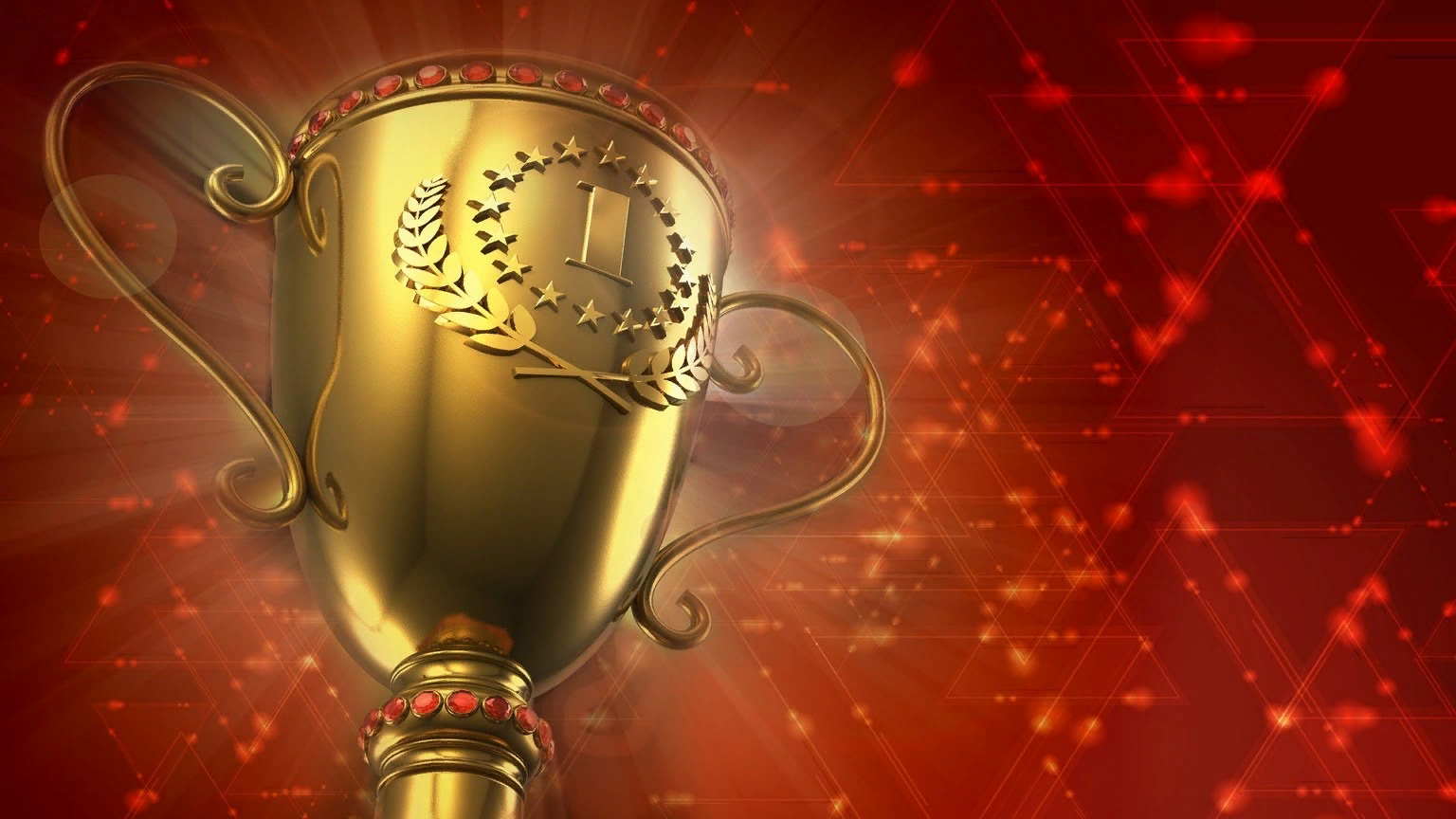